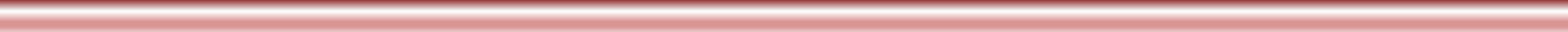 Delegación en el Estado de Guanajuato
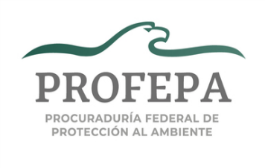 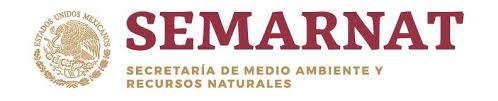 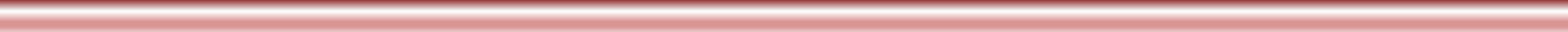 Procurador Federal de Protección al Ambiente
5792
J11
Subdelegación de Inspección Industrial
Subdelegación Jurídica
O31
5967
O31
6014
Inspector Elite
Departamento de Quejas, Denuncias y Comunicación
Departamento de Representación Regional (B)
Departamento de Inspección
Departamento de Representación Regional (A)
O11
6186
6226
6252
O11
O11
O11
O11
6253
6269
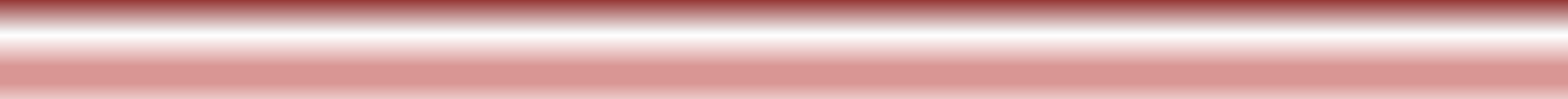